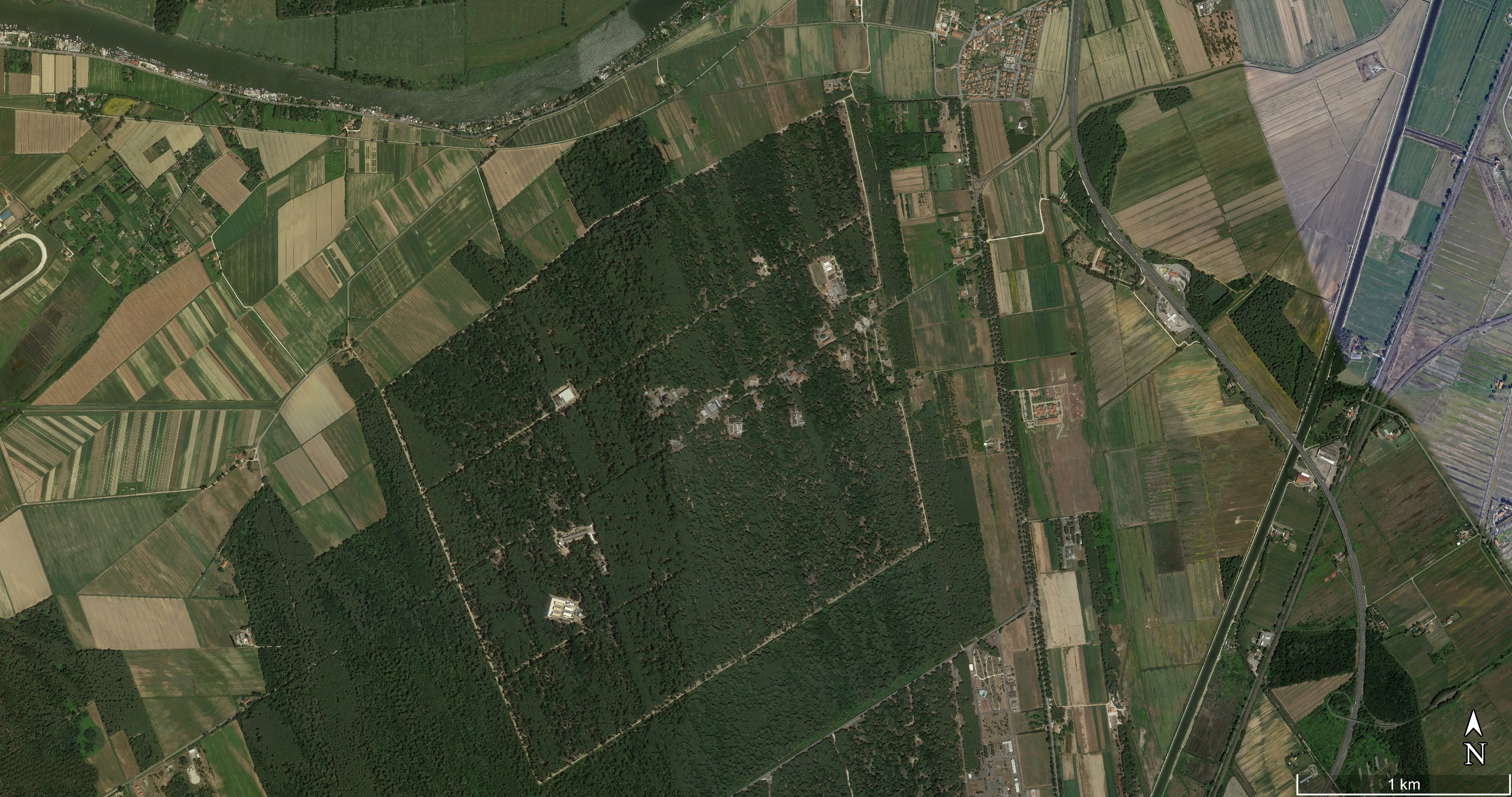 STATO DI FATTO
IPOTESI PROGETTUALE – Ridistribuzione Superfici
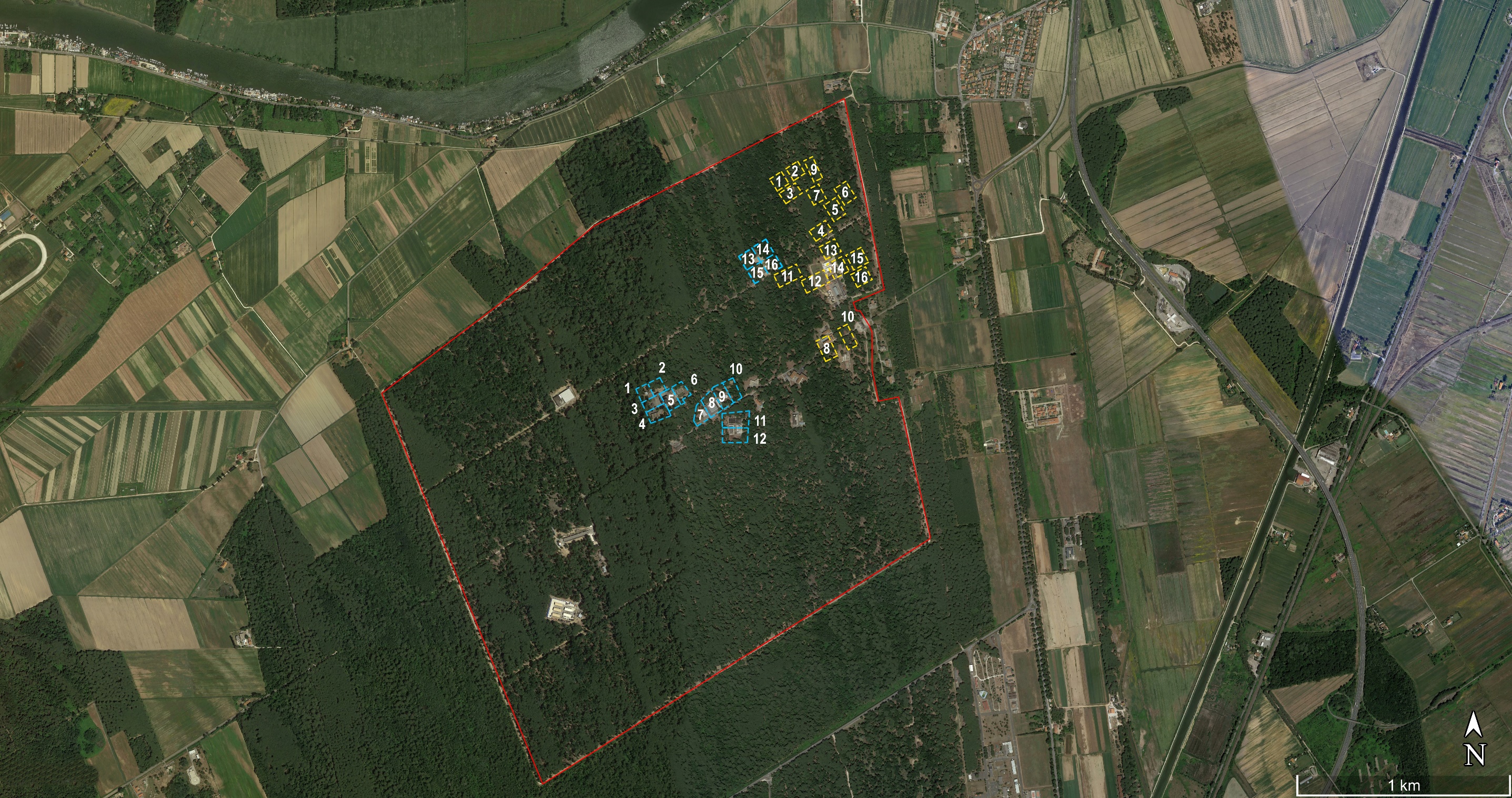 - - -  distribuzione superfici stato attuale 
- - -  distribuzione superfici stato di progetto
AREA DA RIQUALIFICARE - Reattore
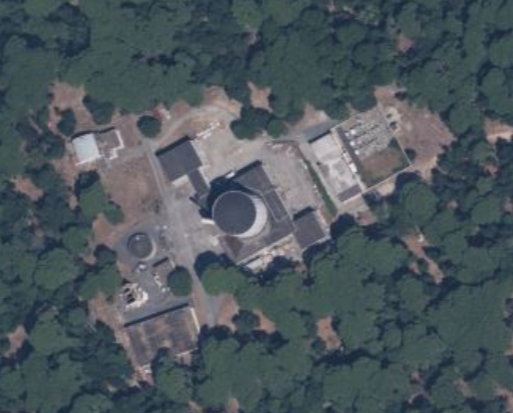 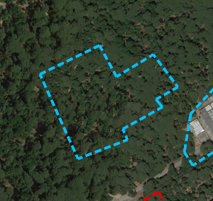 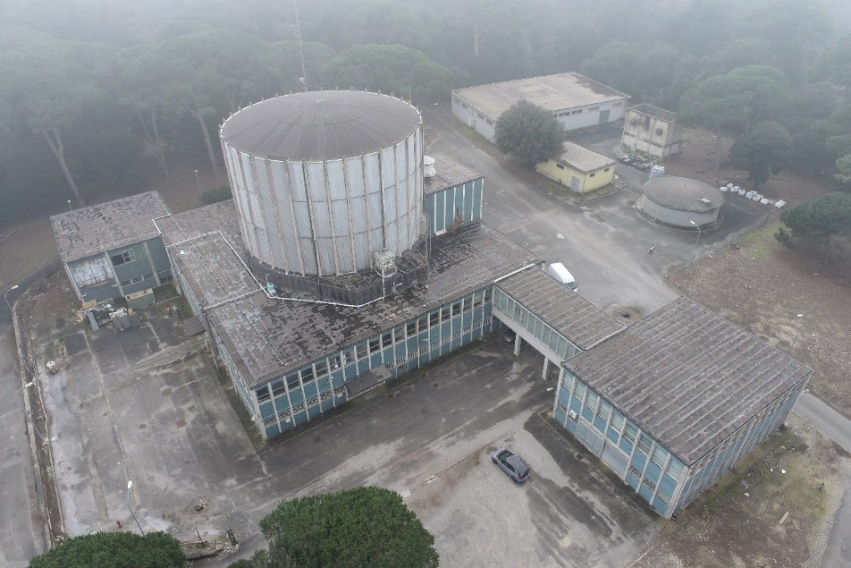 AULLA
PALLERONE
EDIFICI DA RIQUALIFICARE/DEMOLIRE  Edifici ecosostenibili
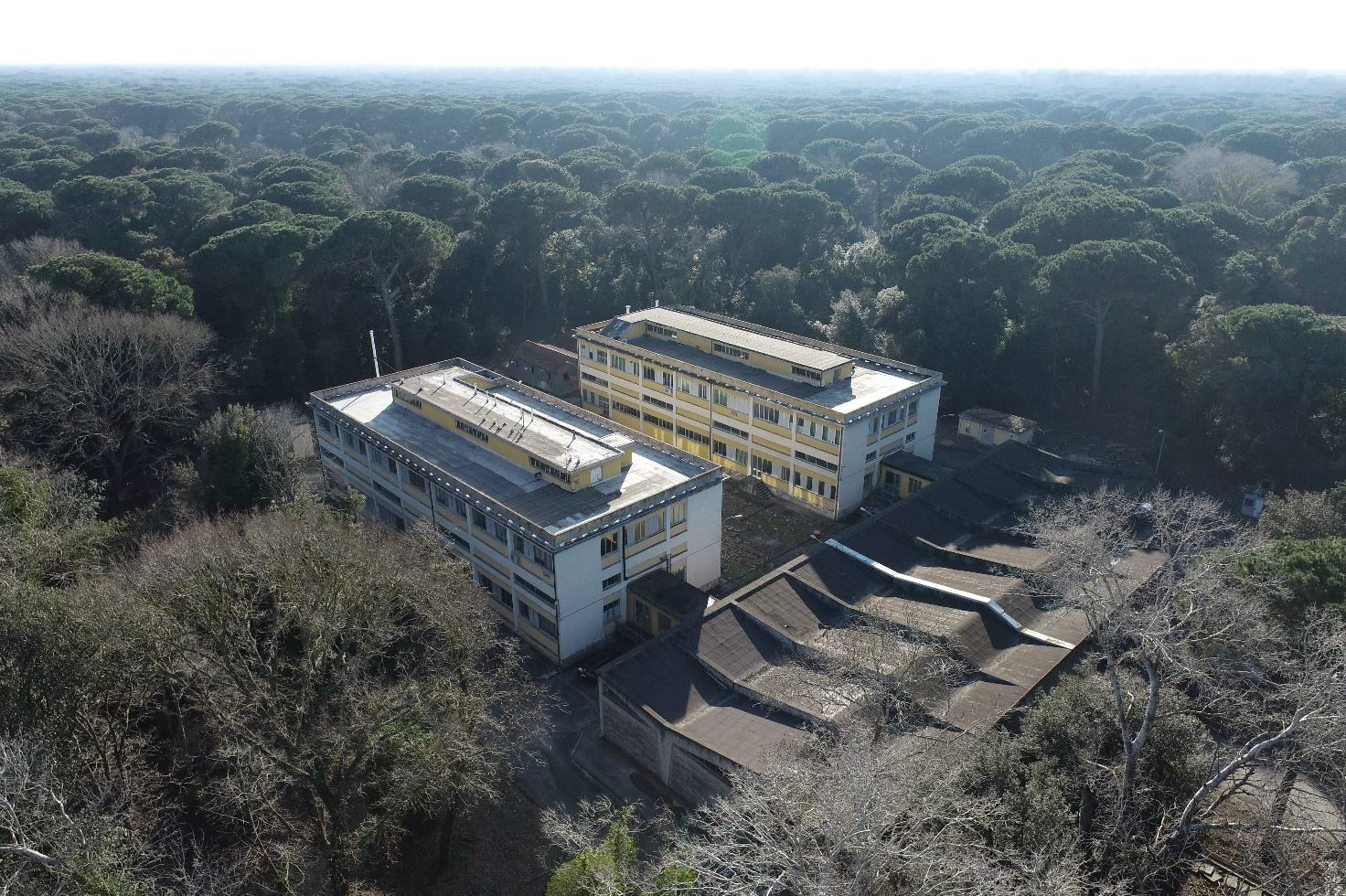 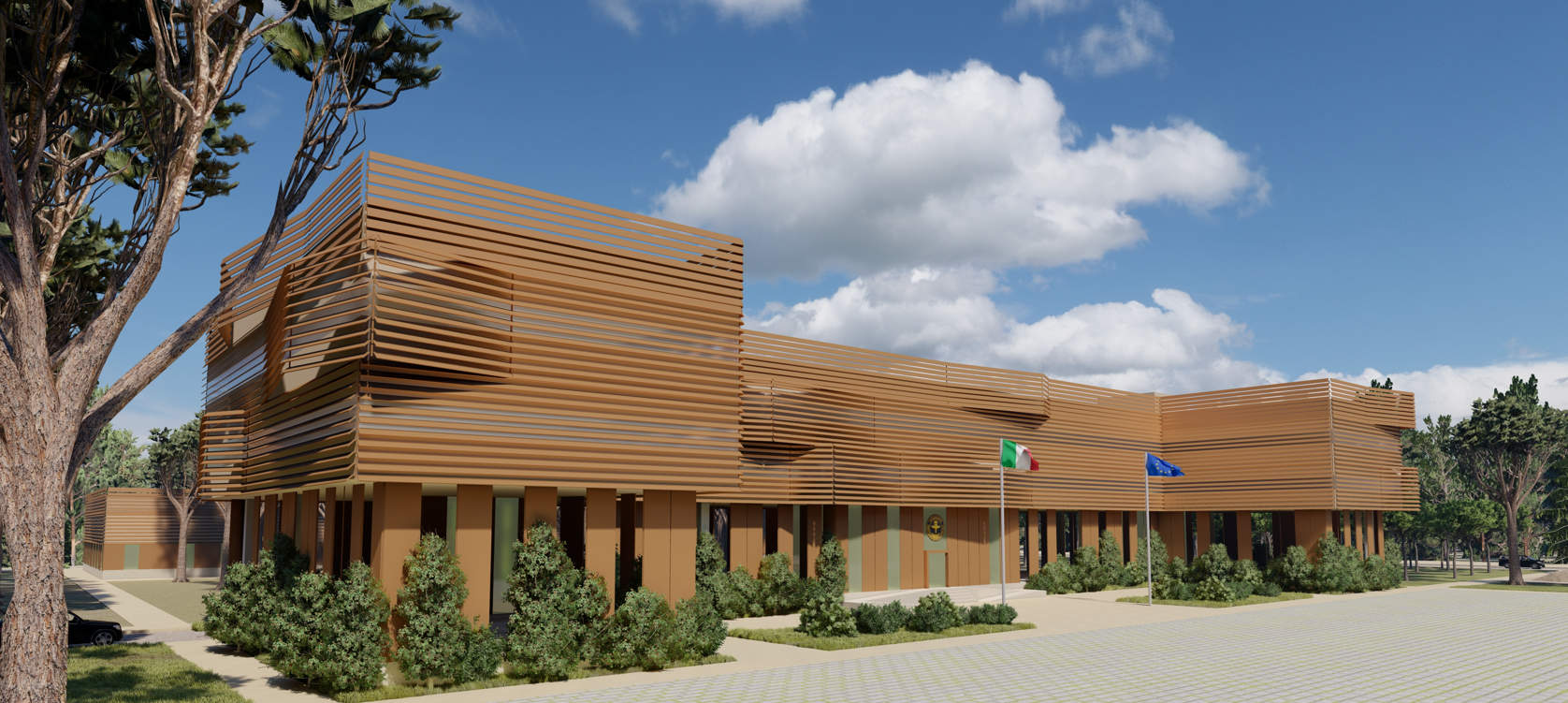 AULLA
PALLERONE
4